LECTIO DIVINA
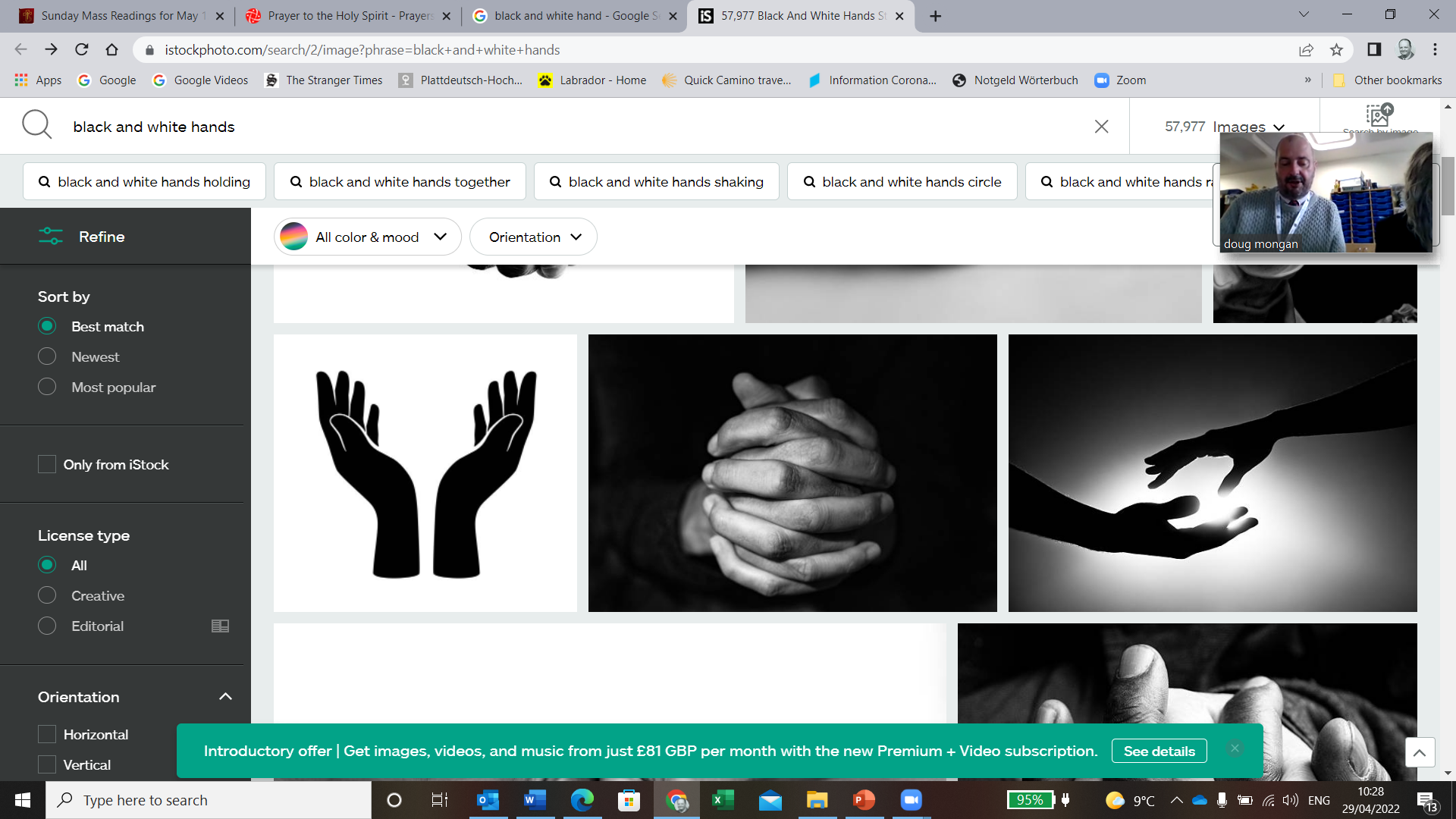 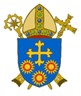 Brentwood Diocese Education Service
“Supporting Catholic schools to provide excellent education where pupils flourish, and Christ is made known to all''
LECTIO DIVINA
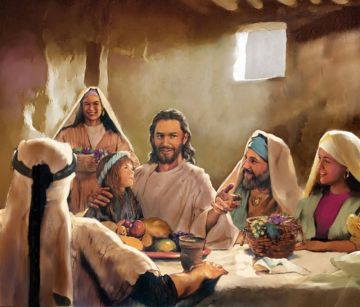 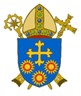 “Supporting Catholic schools to provide excellent education where pupils flourish, and Christ is made known to all''
BDES
The Sign of the Cross
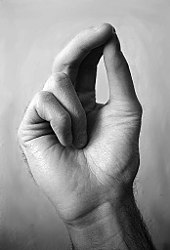 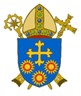 “Supporting Catholic schools to provide excellent education where pupils flourish, and Christ is made known to all''
BDES
Opening Prayer
Lord, 
in your presence,  
let us prepare our hearts for this moment of prayer. 
Send your Holy Spirit to enlighten us 
and open our minds and hearts 
to everything You want to tell us today. 
Thank you, Lord,                                              
for nourishing us with your Word.
BDES
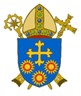 “Supporting Catholic schools to provide excellent education where pupils flourish, and Christ is made known to all''
Silent Reflection
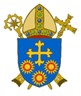 “Supporting Catholic schools to provide excellent education where pupils flourish, and Christ is made known to all''
BDES
•  LECTIO  •
“If your brother wrongs you, go and take up the matter with him when the two of you are alone. If he listens to you, you have won your brother over. But if he will not listen, take one or two others along with you, so that every detail may be confirmed by the testimony of two or three witnesses.  If he refuses to listen to them, report it to the Church. And if he refuses to listen to the Church, treat him as you would a Gentile or a tax collector.
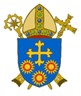 “Supporting Catholic schools to provide excellent education where pupils flourish, and Christ is made known to all''
BDES
•  LECTIO  •
“Amen, I say to you, whatever you bind on earth shall be bound in heaven, and whatever you loose on earth shall be loosed in heaven. Amen, I say to you, further, if two of you on earth agree about anything you ask for, it will be granted to you by my Father in heaven. For where two or three are gathered together in my name, I am there in their midst.”
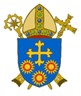 “Supporting Catholic schools to provide excellent education where pupils flourish, and Christ is made known to all''
BDES
•  LECTIO  •
“If your brother wrongs you, go and take up the matter with him when the two of you are alone. If he listens to you, you have won your brother over. But if he will not listen, take one or two others along with you, so that every detail may be confirmed by the testimony of two or three witnesses.  If he refuses to listen to them, report it to the Church. And if he refuses to listen to the Church, treat him as you would a Gentile or a tax collector.
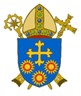 “Supporting Catholic schools to provide excellent education where pupils flourish, and Christ is made known to all''
BDES
•  LECTIO  •
“Amen, I say to you, whatever you bind on earth shall be bound in heaven, and whatever you loose on earth shall be loosed in heaven. Amen, I say to you, further, if two of you on earth agree about anything you ask for, it will be granted to you by my Father in heaven. For where two or three are gathered together in my name, I am there in their midst.”
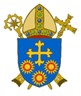 “Supporting Catholic schools to provide excellent education where pupils flourish, and Christ is made known to all''
BDES
•  MEDITATIO  •
REFLECTION
What God is saying to you?
Feel free to share ‘echoes’ of the text,
a phrase that strikes you. 
If you wish, please say why.
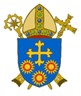 “Supporting Catholic schools to provide excellent education where pupils flourish, and Christ is made known to all''
BDES
• MEDITATIO •
“If your brother wrongs you, go and take up the matter with him when the two of you are alone. If he listens to you, you have won your brother over. But if he will not listen, take one or two others along with you, so that every detail may be confirmed by the testimony of two or three witnesses.  If he refuses to listen to them, report it to the Church. And if he refuses to listen to the Church, treat him as you would a Gentile or a tax collector.
“Amen, I say to you, whatever you bind on earth shall be bound in heaven, and whatever you loose on earth shall be loosed in heaven. Amen, I say to you, further, if two of you on earth agree about anything you ask for, it will be granted to you by my Father in heaven. For where two or three are gathered together in my name, I am there in their midst.”
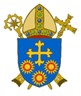 “Supporting Catholic schools to provide excellent education where pupils flourish, and Christ is made known to all''
BDES
•  ORATIO  •
PRAYER
What would you like to say to God?
……..

Lord in your mercy …

R / Hear our prayer
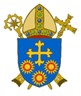 “Supporting Catholic schools to provide excellent education where pupils flourish, and Christ is made known to all''
BDES
•  ORATIO  •
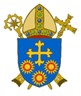 “Supporting Catholic schools to provide excellent education where pupils flourish, and Christ is made known to all''
BDES
•  CONTEMPLATIO  •
LET US 
REST IN GOD
IN SILENCE

May the Holy Spirit                                               deepen our awareness of the Word
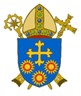 “Supporting Catholic schools to provide excellent education where pupils flourish, and Christ is made known to all''
BDES
•  CONTEMPLATIO  •
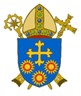 “Supporting Catholic schools to provide excellent education where pupils flourish, and Christ is made known to all''
BDES
The Lord’s Prayer
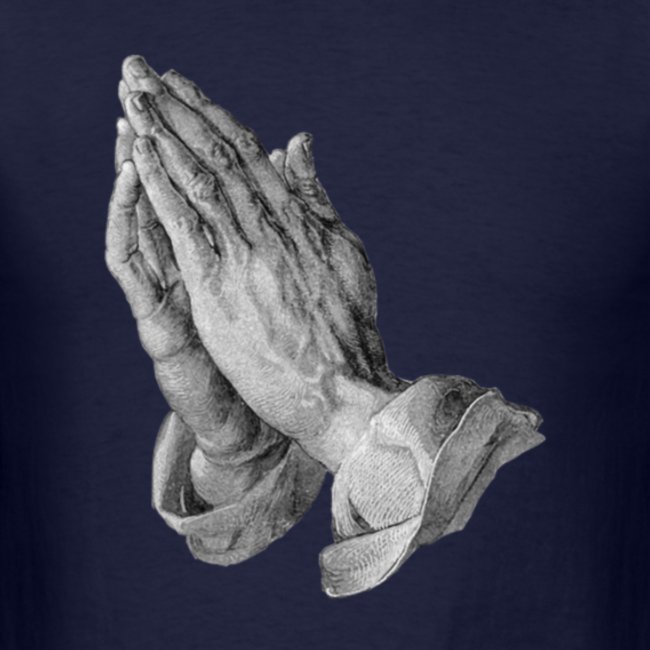 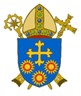 “Supporting Catholic schools to provide excellent education where pupils flourish, and Christ is made known to all''
BDES
•  ACTIO  •
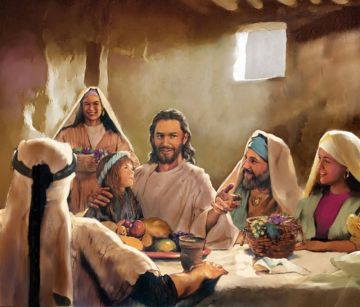 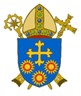 “Supporting Catholic schools to provide excellent education where pupils flourish, and Christ is made known to all''
BDES